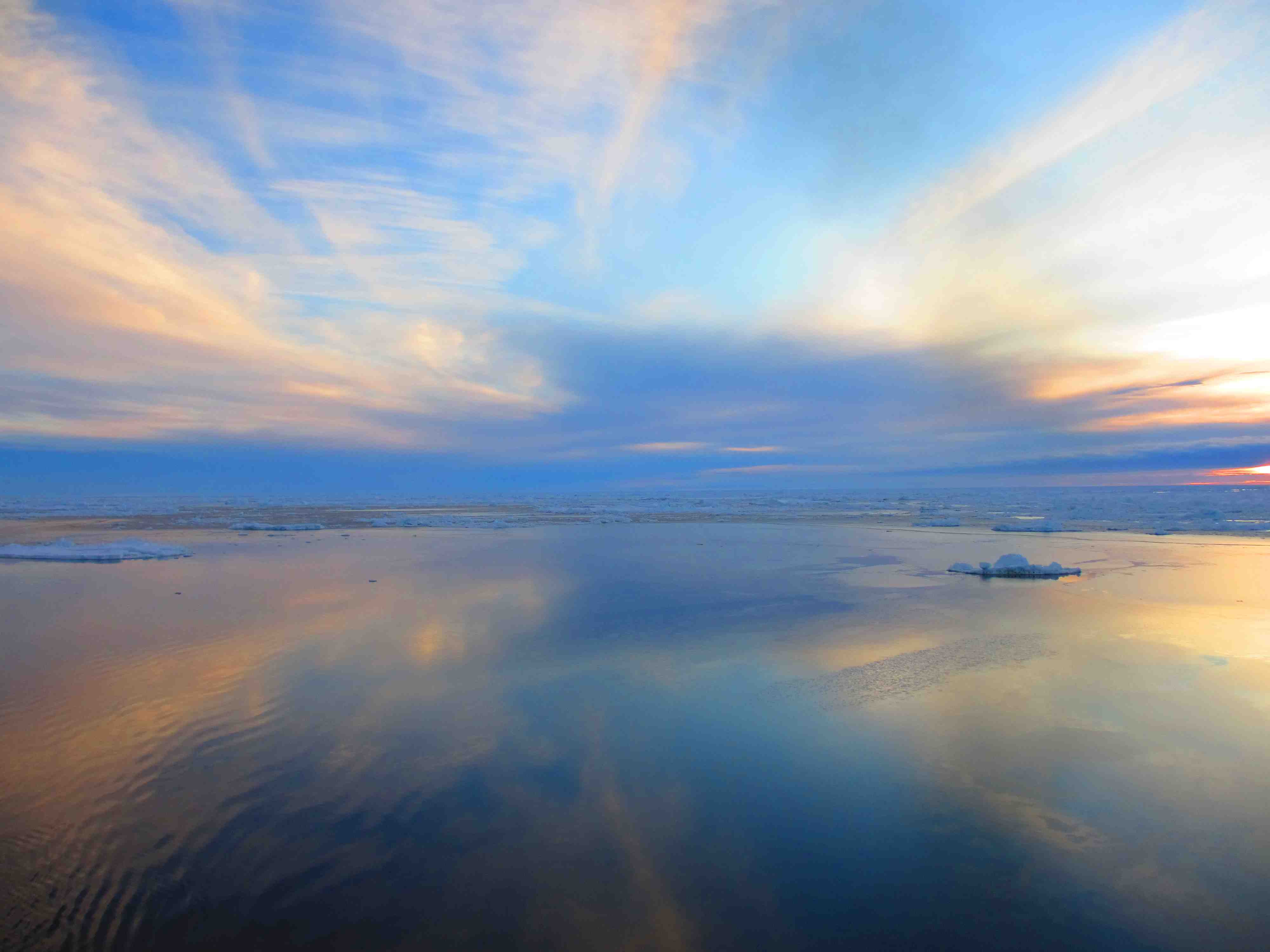 Respect@WLD
Respect Learning
Respect Students
Respect Staff
Respect the Community
Respect your Environment
Respect Yourself
BASICS@WLD
Quiet signal - quiet if the teacher raises their hand
Put your hand up if you have a question.
Uniform correct before leaving the lesson.
End of the lesson, stand behind your chair and wait to be dismissed for an orderly exit.
On time for lessons, respect for learning.
Perfect uniform in every lesson.
Come in quietly. Sit down in your correct seat.
Equipment out – pen, pencil, ruler, planner and homework.
Starter activity – no wasted time.
Silent learning, listening to instructions.
Be the person that stands up to bulliesBe the person that lets someone knowBe the person who is kind
Well done!
Well done to all the y7s who had a great week
Well done to all the kind people who helped someone last week
Well done to the brave students who came and asked me for a bit of help last week
Well done to the student who came and told me that they were worried about their friend
Well done to everyone who was kind and a good friend last week
Open Evening Next Monday
All prefects will need to be present from 5pm in school to be brilliant tour guides to the parents

All Departments will need some student helpers that evening. You are really important so please see Heads of Departments to help out
Against All odds
Thought for the week
What is your why?
PSHE Link- Resilience and adversity
What is your why?PSHE Link- Resilience and adversity
We come across situations in our life that knock us down, some are unexpected and some are just tough.
it may be:-
Getting a question wrong in a lesson 
An illness
an argument with a friend, 
a disagreement with your parents, 
losing a sports match 
Failing an exam
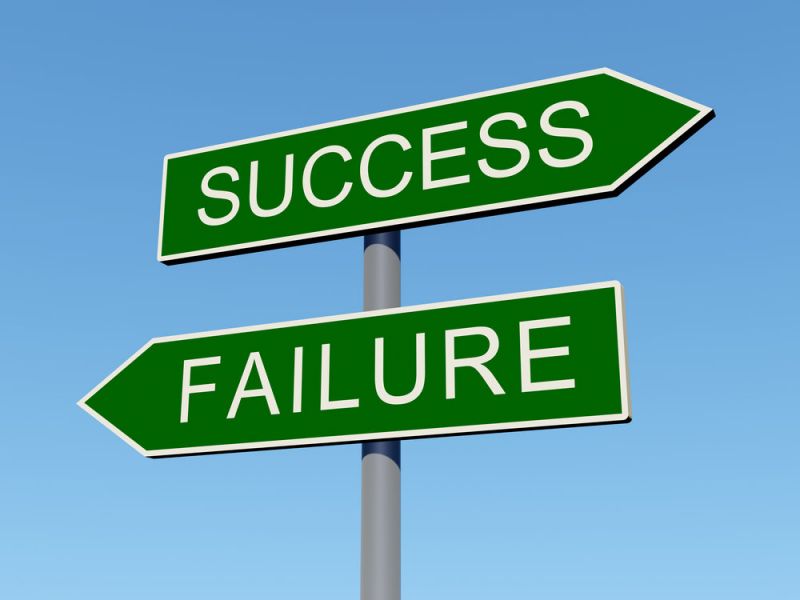 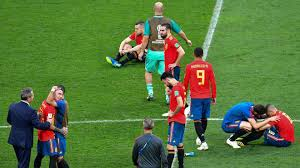 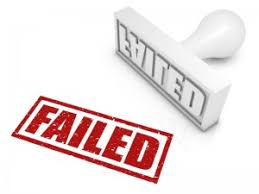 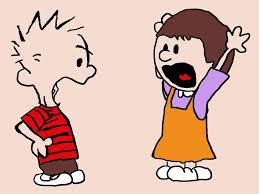 What is your why?PSHE Link- Resilience and adversity
There are lots of things for us to try and deal with and some can be more difficult than others
Is there anything that you can think of that you have come up against? 
You have 1 minute
Think-pair-share
Feedback to your form tutor and discuss as a form
What is your why?PSHE Link- Resilience and adversity
Before you Watch the following clip
What do you think resilience means?
https://www.youtube.com/watch?v=UNQhuFL6CWg&t=1s
How resilient are you? Can you come up with any examples of situations that may require resilience
Think-pair-share – 1 minute
Feedback to your form tutor and discuss
What is your why going to be today? PSHE Link- Resilience and adversity
in the notes section in your planner can you write a sentence or two about your why
Your why has to be greater than your knockdown? What is your why? What was your knockdown? Why should you keep trying?
E.g - My why is….. Because I want to be the best I can be, even if I get questions in lessons wrong
What is your why?PSHE Link- Resilience and adversity
Every challenge that we face, is the opportunity to become more than we’ve been before
Week Two: 9th September 2019
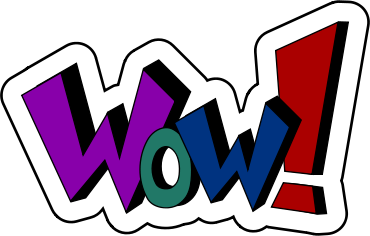 Self-motivated
Definition:
1. Motivated to do or achieve something because of one's own enthusiasm or interest, without needing pressure from others.
Characteristics:
adjective
1863 – ‘to stimulate toward action, act as the inciting cause of,’ from motive + -ate; modelled on French motiver or German motivieren
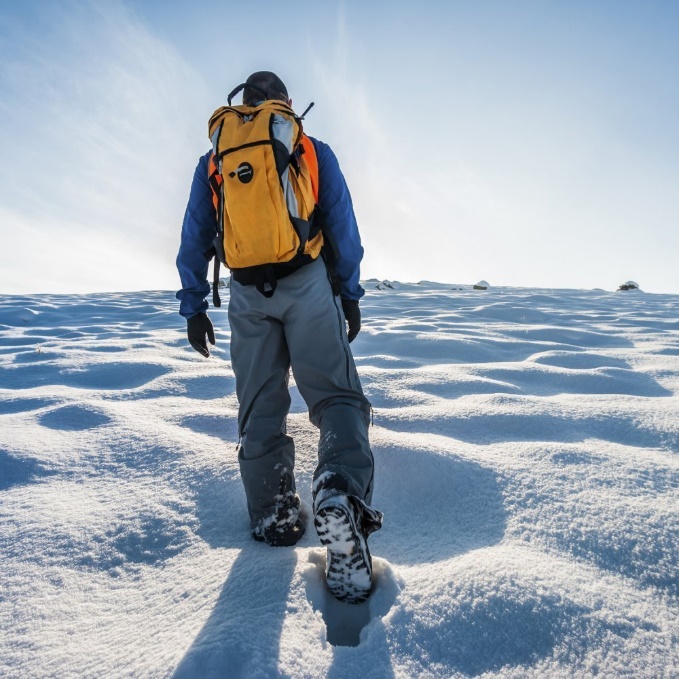 Examples:
She is a very independent, self-motivated individual.
Synonyms:

Driven
Inclined
Persuaded
prompted
Antonyms:

Self-hindered
Self-prevented
[Speaker Notes: Frayer Model – the main WoW slide will all be in this format. There will also be a TV screen version of this around school – all week – every week.

Explain how important the 39 WoWs are / reasons (SHOULD I DO A ONE PAGE ‘WHY ARE WE DOING THIS?’ for pupils? Ideally in an assembly – Caroline? Maybe the academic words slide??
Say the word
Give definition – link to pupil planner and word on board
Model reading aloud and ask pupils to read aloud
Try examples  - Q&A]
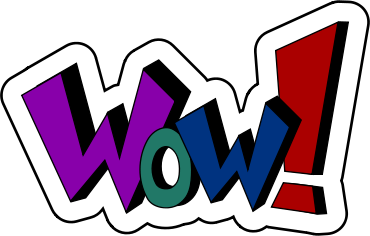 Discuss and give an example.


Think of a situation where a person may be described as self-motivated.

Is it a negative or positive word?
Talk it through: 

……………. was self-motivated and keen to…

He was self-motivated and this helped him to achieve his goals.
Self-motivated
Motivated to do or achieve something because of one's own enthusiasm or interest, without needing pressure from others.
Learn It!
Learn it!
Add the word to the back of your planners.
Practise spelling it – verbally with a partner.
Tell your partner a sentence using the word.
Remind yourselves of our examples from earlier in the week.

		Try and use this word in at least one 			lesson this week!
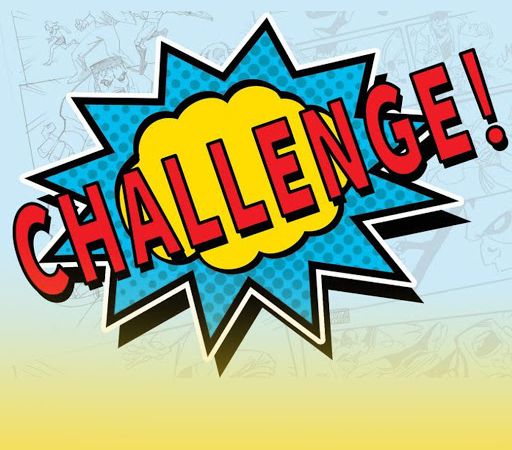